Communities
Social Network Analysis, Lecture 4
E&K Ch 3.6
AAIT ITSC 
Instructor: Dr. Sunkari
What is community?
Finding communities
CONCOR
Edge removal (Girvan-Newman)
Group Discussion:
How would you define a community/cluster/partition in a network?
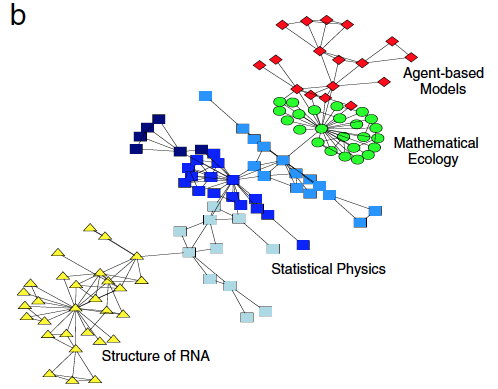 Structural equivalence
Dfn: Two nodes i and j are structurally equivalent for graph G if:


I.e., relationships to all other nodes are identical!
In practice: too rigid
Group into equivalence classes
edges are the same
all other nodes
Community structure
defined on nodes/vertices
Dfn: A community structure, ∏, is a collection of disjoint subsets of V (i.e., a partition) whose union is V.
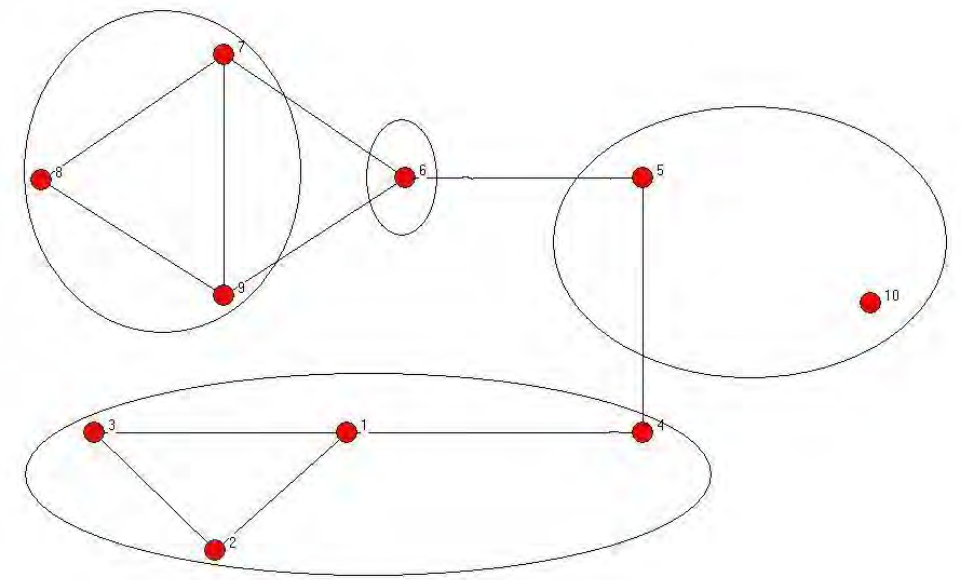 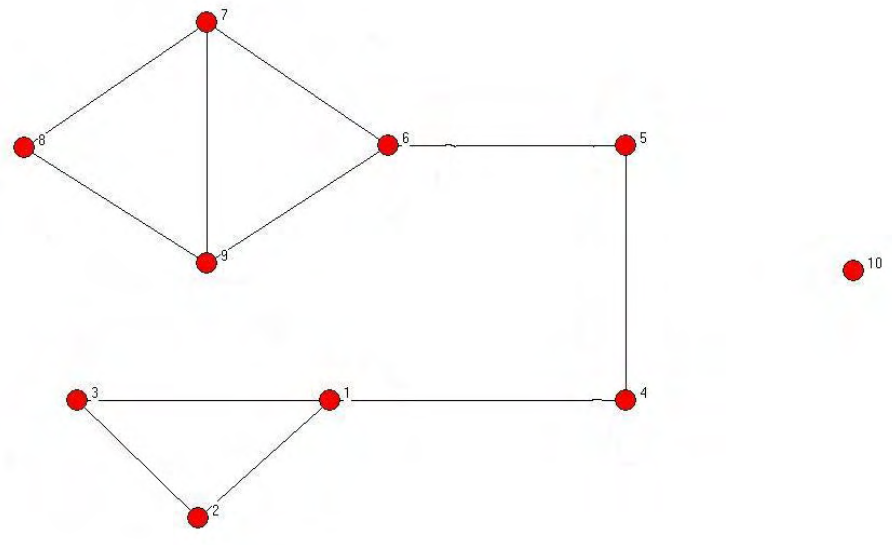 Why find communities?
Improve web client performance
Recommender systems
Efficient graph storage/access
Study node relationships
CONCOR, edge removal
Community Detection/Graph Partitioning
Group Discussion:
How would you find communities/clusters/partitions in a network?
Why are you looking?
Literature: no consensus!
(Un-)observed node traits?
Influence on node behavior
Observable network structure?
Link formation properties?
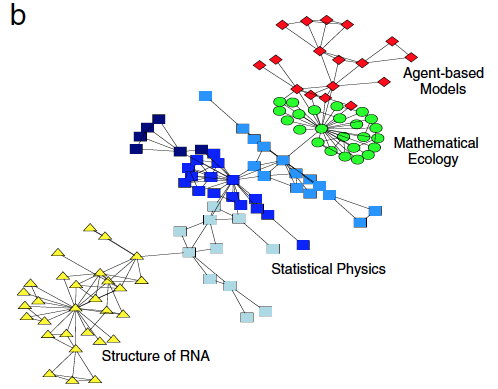 CONvergance of iterated CORrelations
CONCOR
CONCOR Intuition
In a partition, nodes are similar (w.r.t. edges)
Find similar nodes via correlation
Pattern of edges: adjacency matrix
Review: Adjacency Matrix
N(v) pre-calc
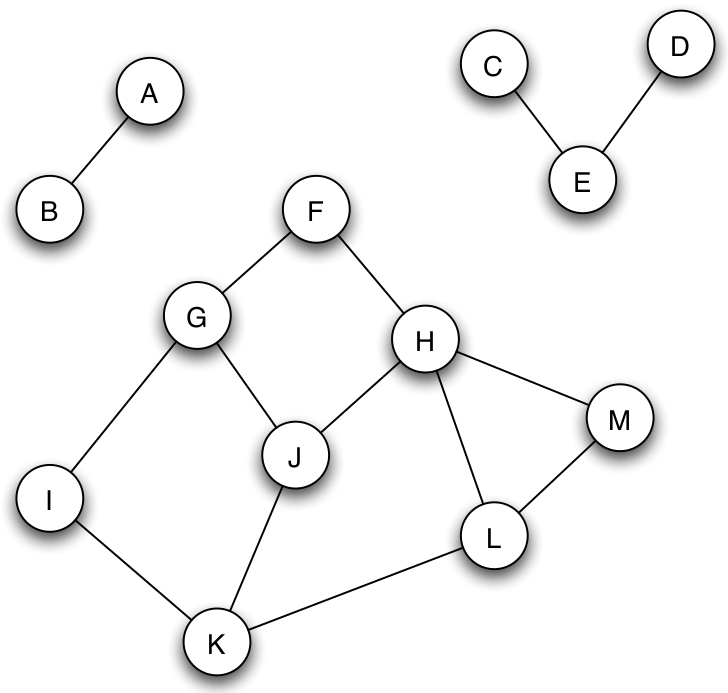 Background: Pearson Correlation
mean value of Y sample
How related are variables X and Y?
+1: positively related
0: not related
-1: inversely related
How to calculate it (for a sample)?
standard deviation of Y sample
covariance of X and Y
CONCOR Intuition
In a partition, nodes are similar (w.r.t. edges)
Find similar nodes via correlation
Pattern of edges: adjacency matrix
2D adjacency matrix -> 2D correlation matrix
Iterate!... Will become stable…
Iterated Correlation Matrices
A
C(0)
C(t)
C(1)
+1, -1: Two communities!
CONCOR Summary
Node similarity by correlation
Iterate to stability, bisect graph
Repeat!
Issues:
Meaningful bisection?
How many bisections?
Edge Removal: Girvan-Newman Method
Edge Removal		    (Girvan-Newman 2002)
Local bridges connect weakly interacting parts of network
Remove local bridges (weak ties)!
Questions:
Many bridges?
No bridges?
Betweenness
  (Or centrality, etc.)
Edge Removal: Betweenness
The flow between v and u is 1
Divide flow between shortest paths
Dfn: The betweenness of edge e is the total flow for all pairs.
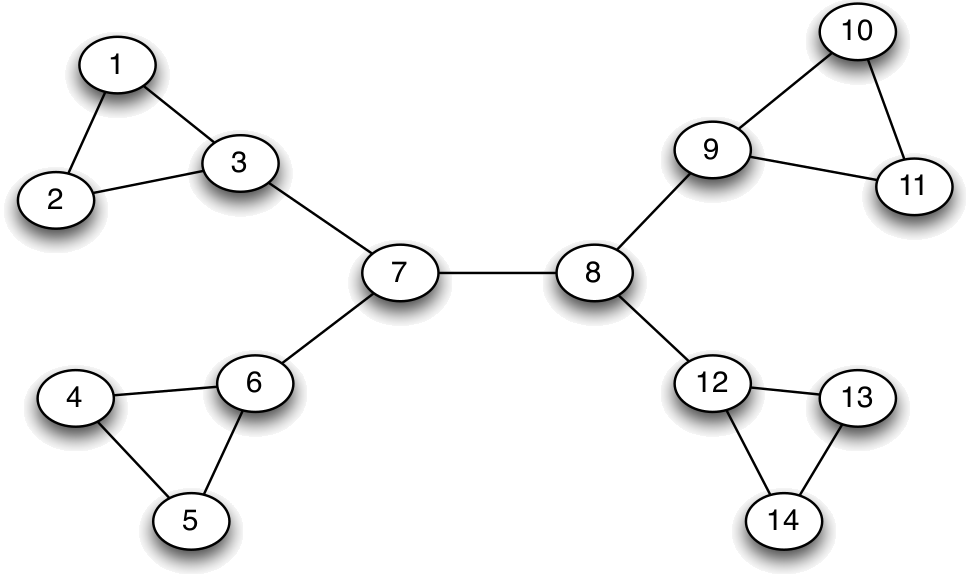 Individual Exercise:
What is the betweenness for
Edge 7-8?
Edge 8-9?
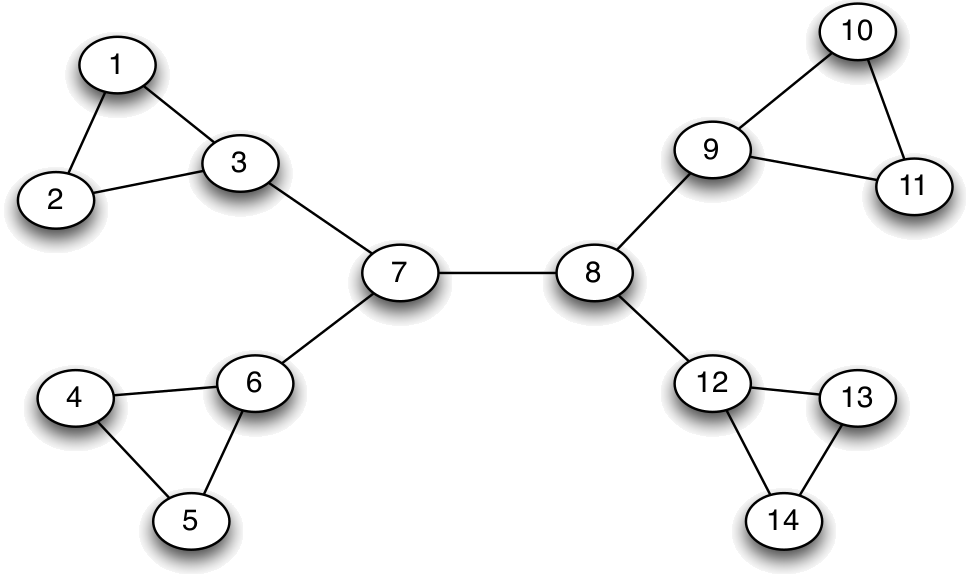 Girvan-Newman Method
Calculate betweenness of all edges
Cut (remove max betweenness)
Repeat!
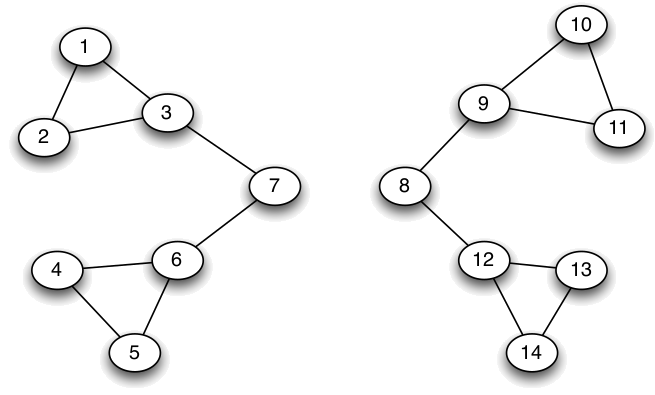 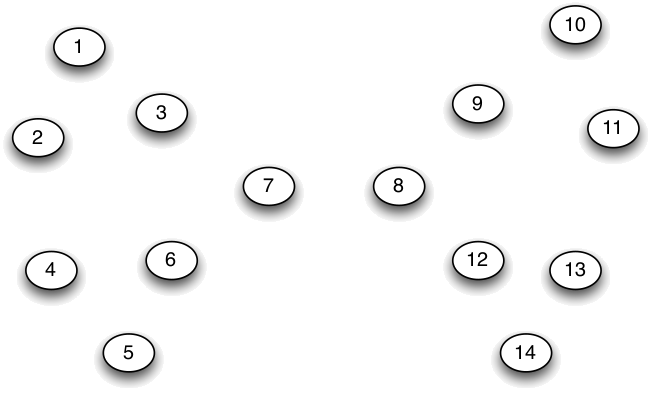 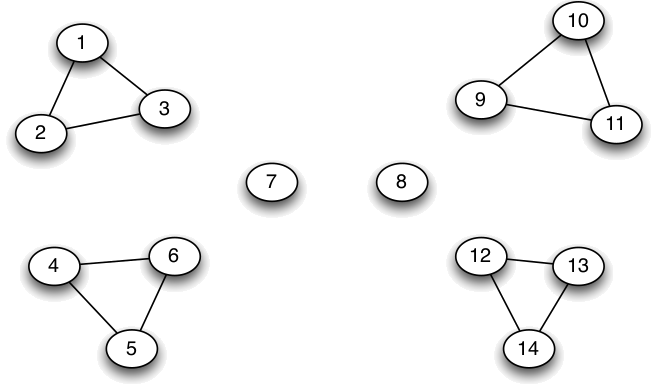 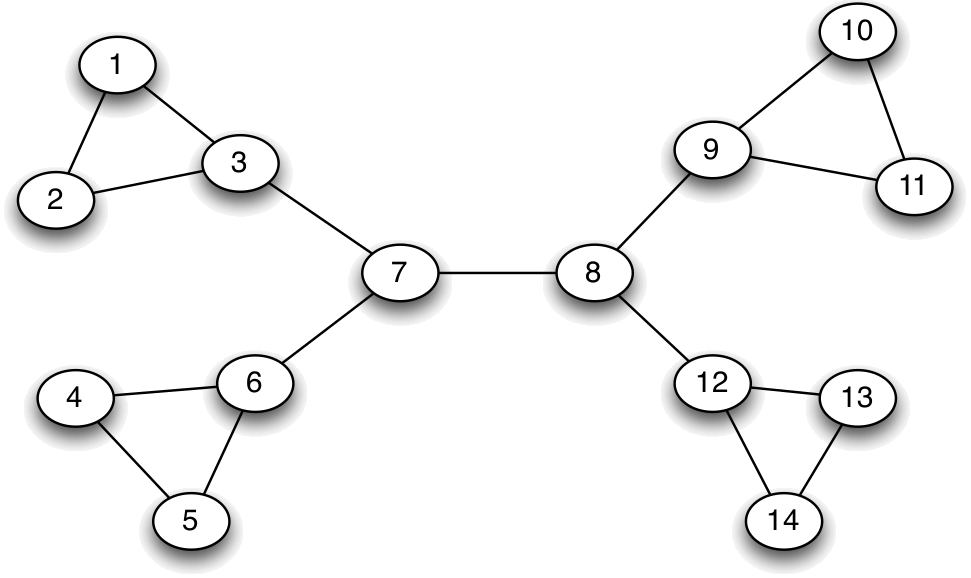 Computing Betweenness   E&K 3.6.B
BFS from v
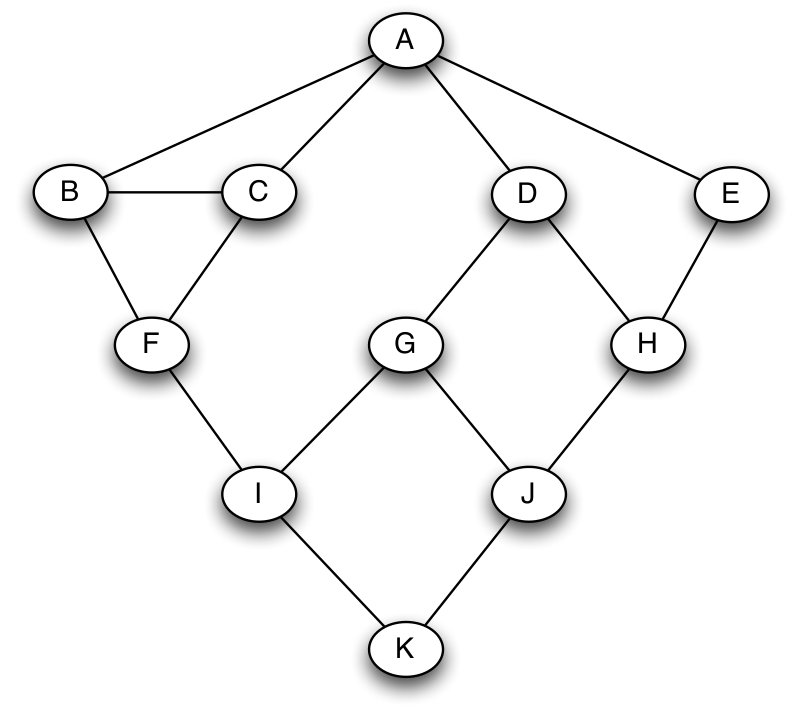 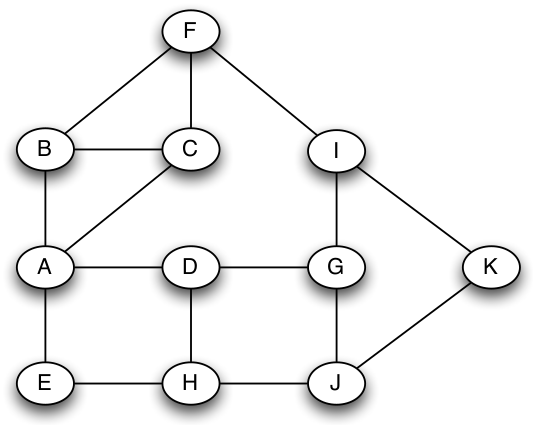 Computing Betweenness   E&K 3.6.B
BFS from v
# shortest paths from 			v to each node
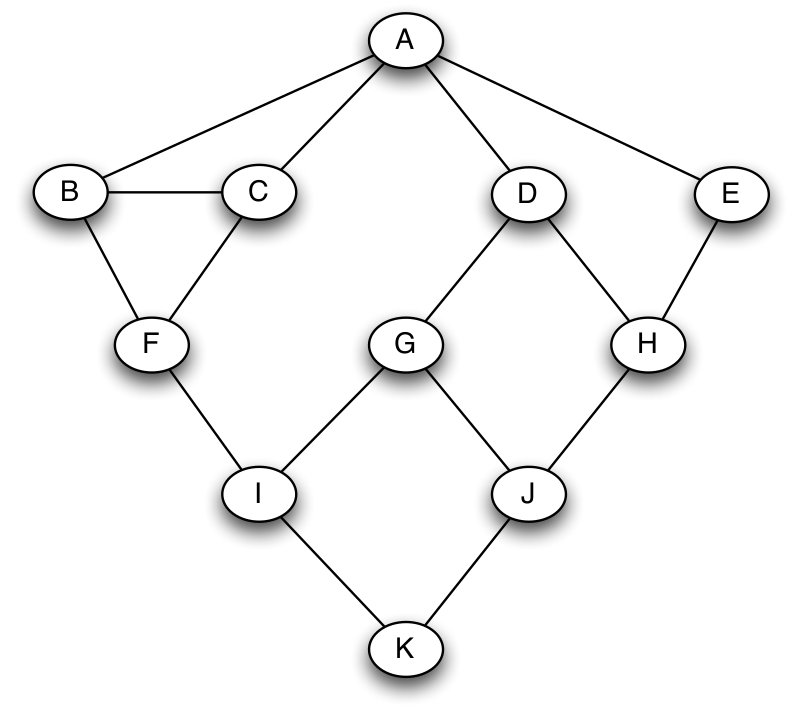 1
1
1
1
2
1
2
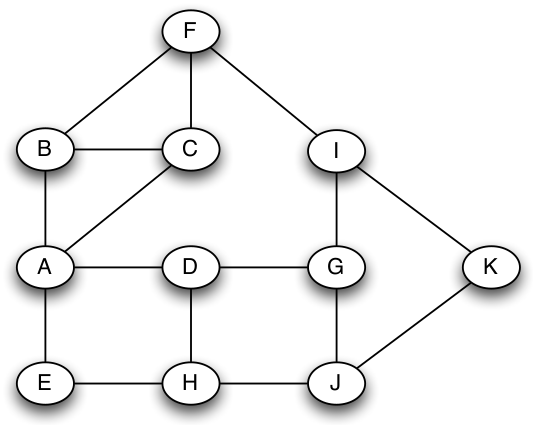 3
3
6
Computing Betweenness   E&K 3.6.B
Repeat for each
       node (not just A)
Sum flow on an edge
BFS from each v
# shortest paths from 			v to each node
Propagate flow
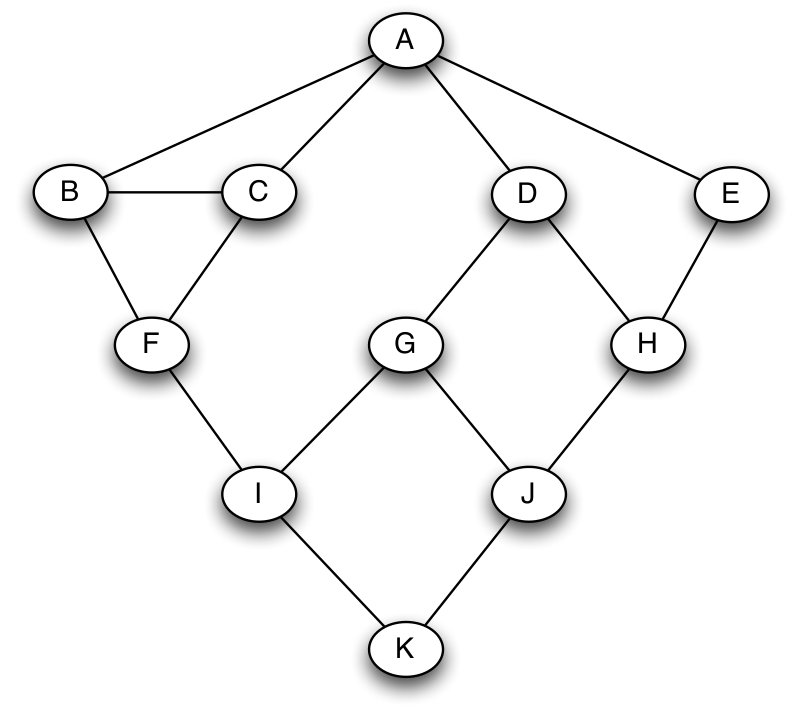 4
2
2
2
1
1
1
1
Flow +1
Flow +1
Flow +1
Flow +1
2
1
1
1
1
2
1
2
Flow +1
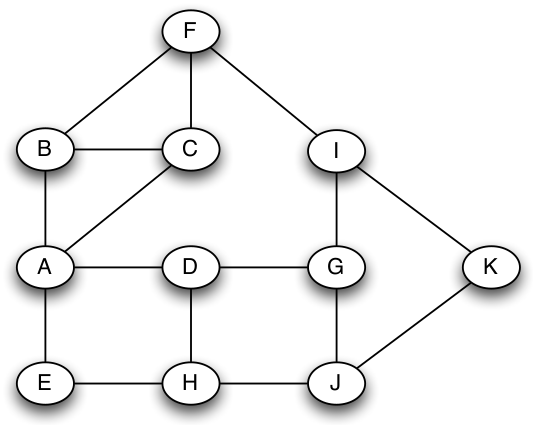 Flow +1
Flow +1
1
1/2
1/2
1
3
3
Flow +1
Flow +1
1/2
1/2
6
Flow +1
A. Count flow from below + 1 at each node
B. Split flow up among parent nodes 
according to # of shortest paths
Girvan-Newman Method
Calculate betweenness of all edges
Cut (remove max betweenness)
Repeat!
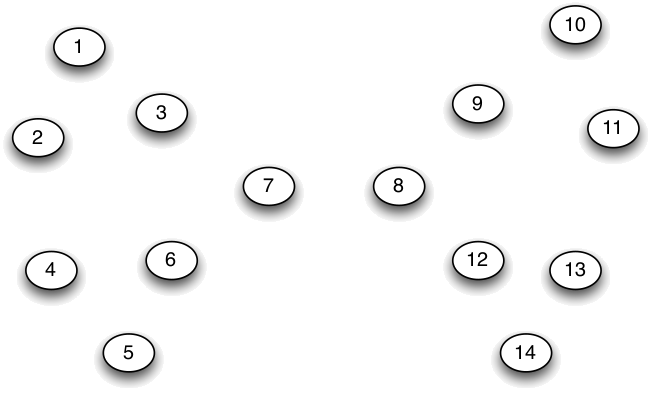 When do
      we stop???
Modularity (Stopping Criterion)
the community v and u are assigned to; 1 if equal
divide over all edges m
1v,u = 1 if there is an edge v, u
Expected  edges in a random version (preview)
Intuition: More edges inside a community than random chance
Edge removal summary
Remove edges
E.g., pick by betweenness
This bisects the graph
Modularity as stopping criterion
In practice:
Ok for several thousand nodes
Bigger – need to approximate betweenness
Today…
Hierarchical clustering
Stochastic Block Models
Brief review of probability theory
Intuition: Hierarchical Clustering
Node similarity (distance) metric
Find communities on blank nodes
Apply threshold t0 and add edges
Draw graph of communities G(t0)
Community = Component of G(t0)
Decrease (increase) threshold & repeat, yielding G(tn+1)
Group Discussion:
How would you calculate/represent the similarity between two friends to get:

a) Clusters in which friends who know each other are close
b) Clusters like a), but take ethnic group into account
Hier. Clustering Example (1)
Node distance: Manhattan distance
exclude
2 nodes
7
8
6
5
9
10
3
1
4
2
G
G(0)
Π(0)
A
Distance = 0
Hier. Clustering Example (2)
Node distance: Manhattan distance
exclude
2 nodes
7
8
6
5
9
10
3
1
4
2
G(0)
G(1)
Π(1)
A
Distance = 1
Individual exercise:
What is Π(2)?
7
8
6
5
9
10
3
1
4
2
Hier. Clustering Example (3)
Node distance: Manhattan distance
exclude
2 nodes
7
8
6
5
9
10
3
1
4
2
G(2)
G(1)
Π(2)
A
Distance = 2
Cluster Dendrogram
Clusters merge over time
Issues:
When do you stop?
	(Just report the tree? Stopping criteria?)
Ignoring structure of G(t)
Stochastic Block Models
Probabilities!
Clusters
Generative vs. Discriminative
Given network G, find best partition Π*
Π* = max P(Π | G)
Π
Generative Models
Discriminative Models
Use Bayes’ Rule

P(Π | G) = P(G | Π) ·P(Π) / P(G)

  Model the generation of G
  Estimate parameters for the model from data
Directly calculate

P(Π | G)

  Discriminate between possible Π values
  Define features, find patterns implying Π
General formulation
parameters: probabilities of edges
possible partition
1 prob. per i,j pair! 
TOO ABSTRACT!
prob. of edges observed in G
prob. of not producing edges (that weren’t observed in G)
likelihood function;
i.e., prob. assuming params η
Think-Pair-Share:
Why do we care about defining the likelihood?
Choose the best model parameters!
Simplify: In- or Out-block
General: η → 1 prob per i,j pair
Copic/Jackson/Kirman: η → pin, pout
Pin: prob. of link within community 
Pout: prob. of link outside community
pairs in same community
# links in communities under Π
Maximum Likelihood Algorithm
i and j within community
i and j not in community
Take log of both sides… rearrange…
Simple calculation: # pairs in communities
# links in communities
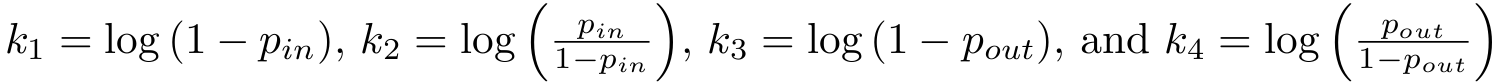 Implementing ML: Issues
Estimate pin and pout alongside Π
Solution: Pick pin and pout, build Π, then estimate pin and pout… iterate!
Exponential blowup of possible Π… can’t test all
Solution: Approximate which Π to explore
Latent Space Estimation
Copic/Jackson/Kirman: η → pin, pout
Other bases for probabilities?
Define space S
Any info about nodes, links, groups!

L(G | S)